Παράδειγμα χρήσης λογισμικού παρουσίασης
Συστάδα 2: 
Φυσικές Επιστήμες, Τεχνολογία, Φυσική Αγωγή και Υγεία
Επιμορφωτικό υλικό για την επιμόρφωση των εκπαιδευτικών Τεχνολογικών Κλάδων (Β1 επίπεδο συναφών κλάδων ΠΕ04)
Παράδειγμα χρήσης του λογισμικού παρουσίασης Power Point στη διδασκαλία 
της Γενετικής (Γ΄ Γυμνασίου)
Κεντρικό Δόγμα Βιολογίας
ΚΕΦΑΛΑΙΟ 5
Διατήρηση και συνέχεια της ζωής
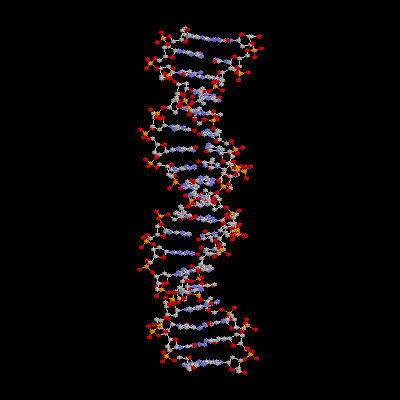 Ενότητα 5.2

Η ροή της γενετικής πληροφορίας
Η ΔΟΜΗ ΤΩΝ ΝΟΥΚΛΕΙΚΩΝ ΟΞΕΩΝ
DNA
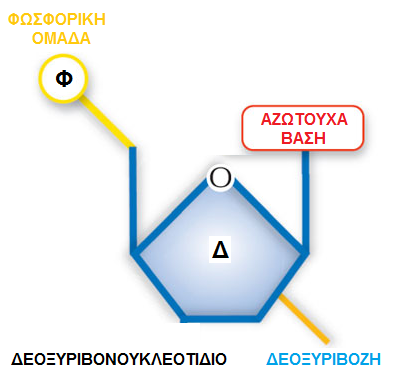 To DΝΑ δομείται από τα δεοξυριβονουκλεοτίδια που συνδέονται μεταξύ τους με ισχυρούς χημικούς δεσμούς σχηματίζοντας μια αλυσίδα
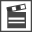 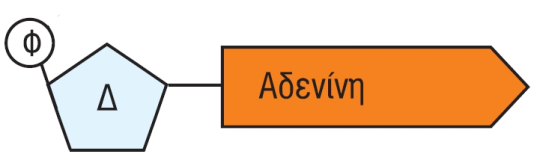 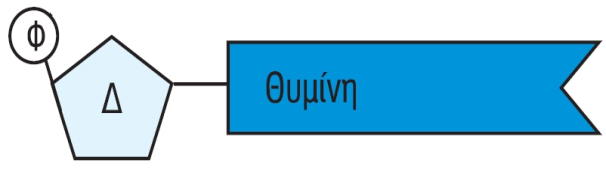 Απομόνωση DNA φυτικού ιστού
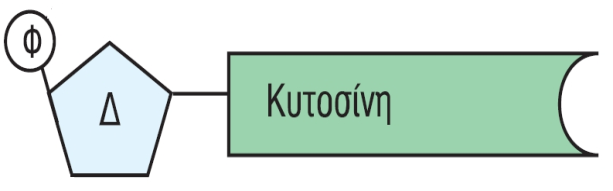 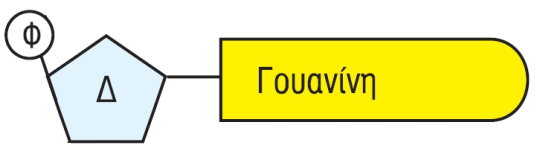 Η ΔΟΜΗ ΤΩΝ ΝΟΥΚΛΕΙΚΩΝ ΟΞΕΩΝ
RNA
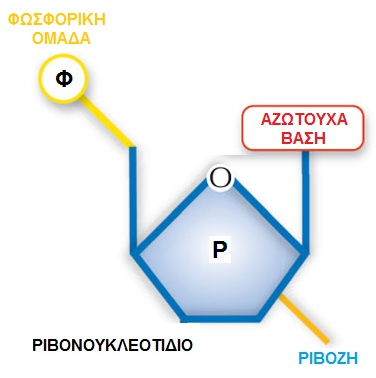 To RNA δομείται από τα ριβονουκλεοτίδια που συνδέονται μεταξύ τους με ισχυρούς χημικούς δεσμούς σχηματίζοντας μια αλυσίδα
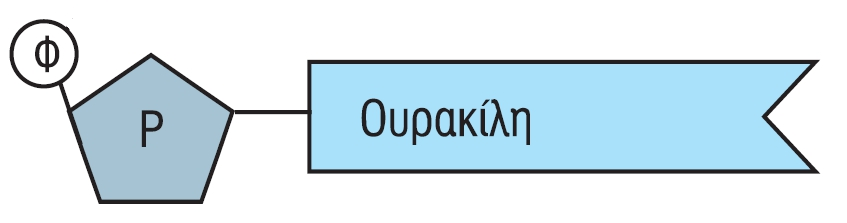 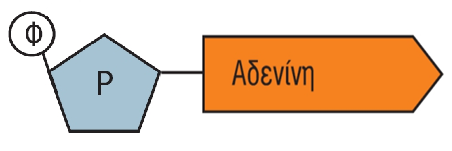 Στο RNA αντί για ΘΥΜΙΝΗ έχουμε ΟΥΡΑΚΙΛΗ
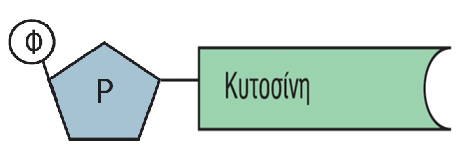 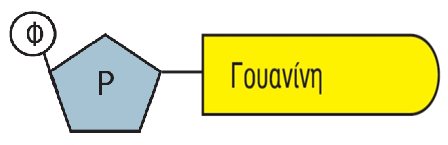 ΔΙΑΦΟΡΕΣ DNA – RNA
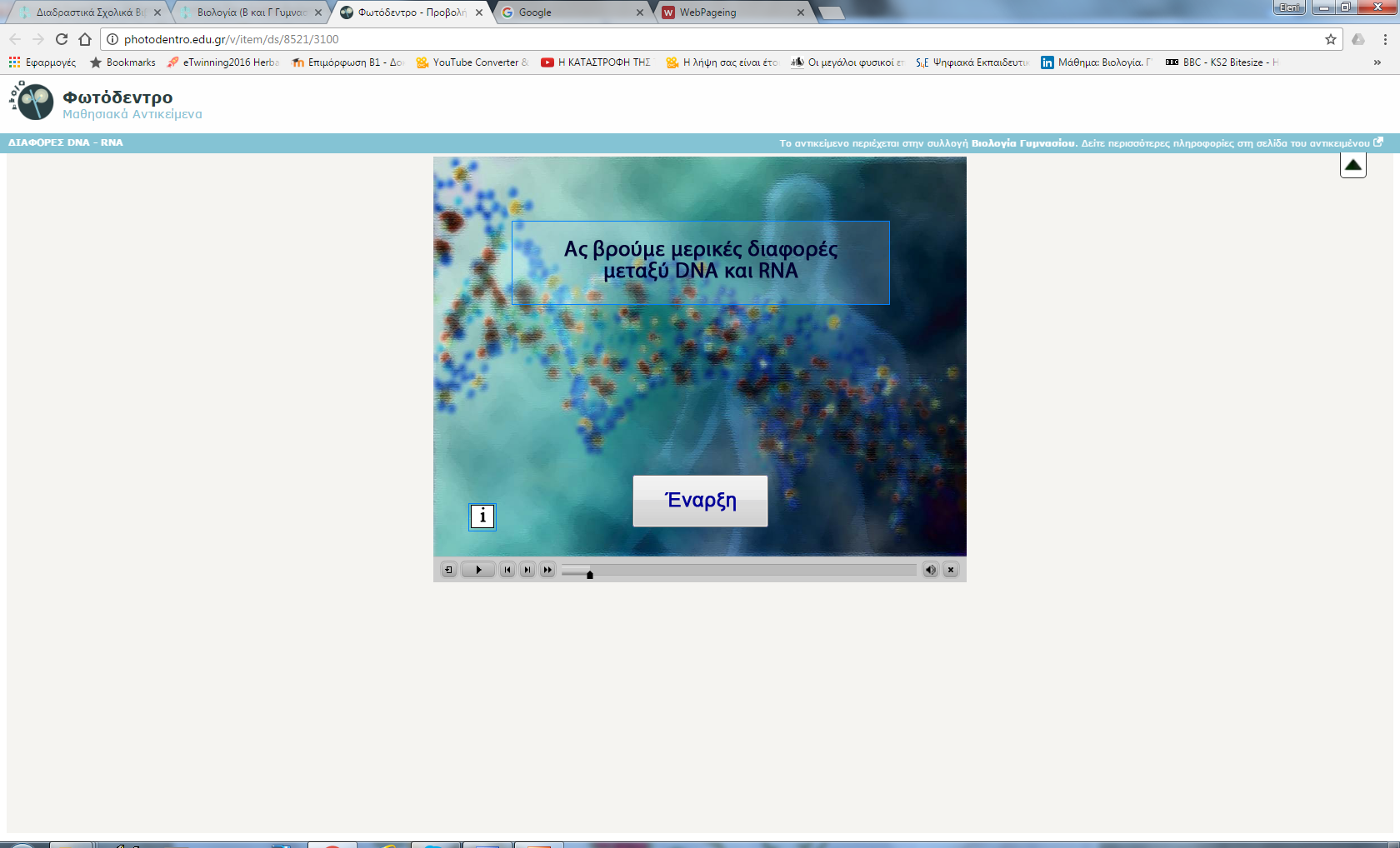 http://photodentro.edu.gr/v/item/ds/8521/3100
Υπάρχουν διαφορετικά είδη μορίων RNA:

Το αγγελιοφόρο RNA ή m-RNA  

Το μεταφορικό ή t-RNA    

Το ριβοσωμικό RNA ή r-RNA
Λογισμικό Βιολογίας
ΚΕΝΤΡΙΚΟ ΔΟΓΜΑ ΤΗΣ ΒΙΟΛΟΓΙΑΣ
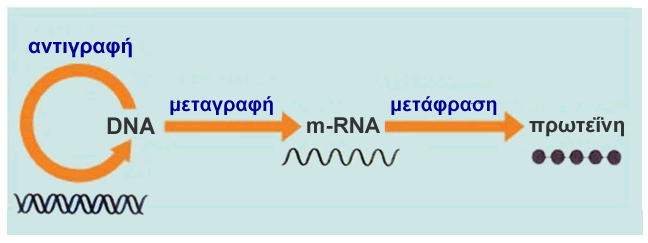 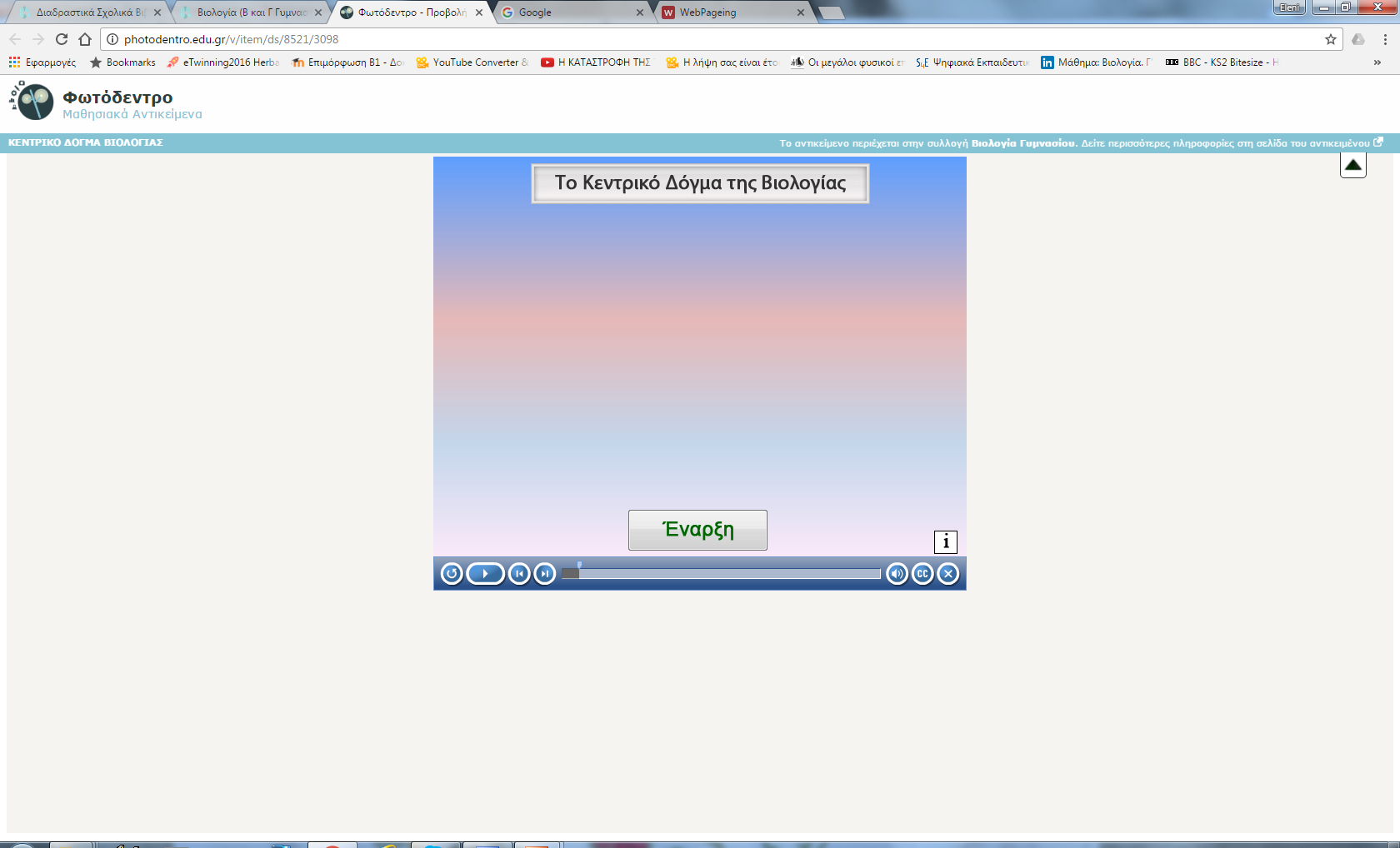 http://photodentro.edu.gr/v/item/ds/8521/3098
ΑΝΤΙΓΡΑΦΗ ΤΟΥ DNA
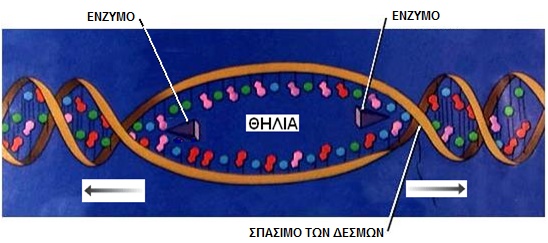 Η διπλή έλικα ανοίγει σε συγκεκριμένες θέσεις καθώς σπάνε οι δεσμοί που συγκρατούν τις συμπληρωματικές αζωτούχες βάσεις
Οι δύο πολυνουκλεοτιδικές αλυσίδες λειτουργούν ως καλούπια
και οι αζευγάρωτες βάσεις τους δημιουργούν δεσμούς με συμπληρωματικές αζωτούχες βάσεις των ελεύθερων νουκλεοτιδίων
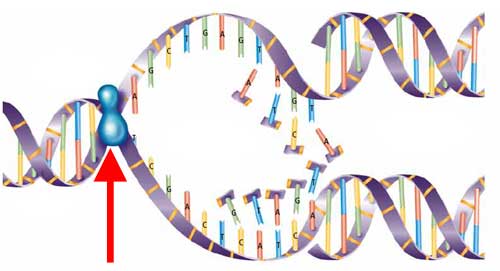 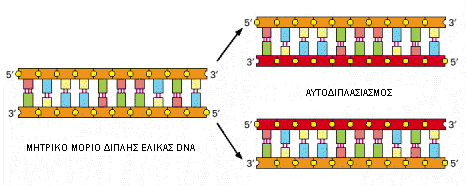 σχηματισμός δύο νέων δίκλωνων μορίων DNA
ΜΕΤΑΓΡΑΦΗ ΤΩΝ ΓΟΝΙΔΙΩΝ
Η σύνθεση των πρωτεϊνών γίνεται στα ριβοσώματα που βρίσκονται στο κυτταρόπλασμα
Η πληροφορία μεταφέρεται από το DNA στα ριβοσώματα μέσω του αγγελιοφόρου m-RNA
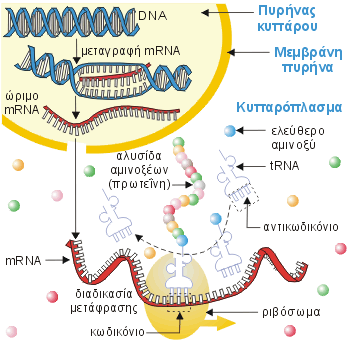 ΜΕΤΑΦΡΑΣΗ ΤΟΥ m-RNA
Το m-RNA προσδένεται στο ριβόσωμα με τη βοήθεια του r-RNA του ριβοσώματος
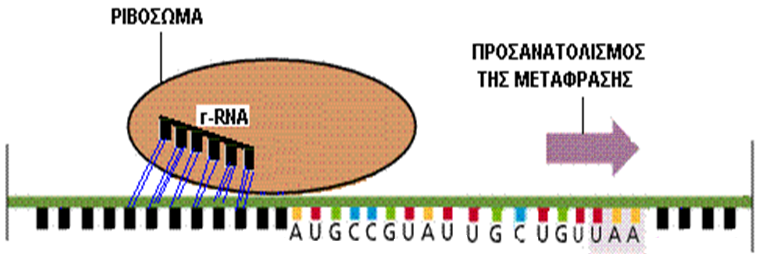 κατάλληλα t-RNA που εμφανίζουν συμπληρωματικότητα με το m-RNA μεταφέρουν διαδοχικά στο ριβόσωμα συγκεκριμένα αμινοξέα
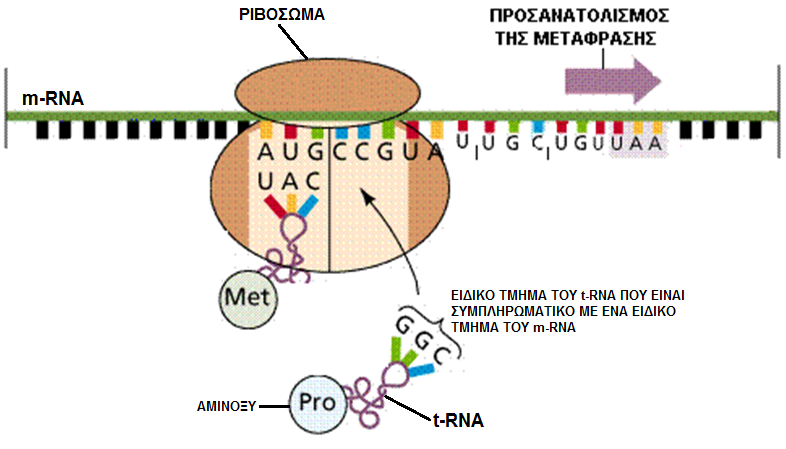 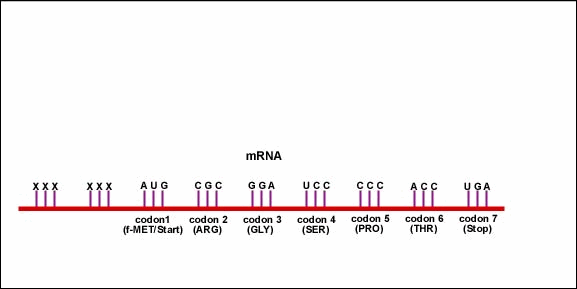 Κάθε αμινοξύ συνδέεται με χημικό δεσμό με το επόμενο του και έτσι σχηματίζεται η πρωτεΐνη
Λογισμικό Βιολογίας
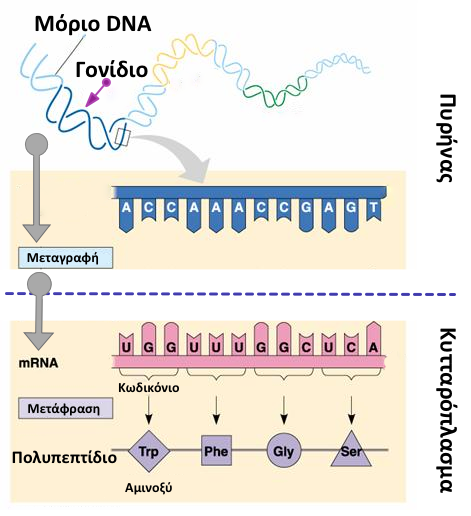 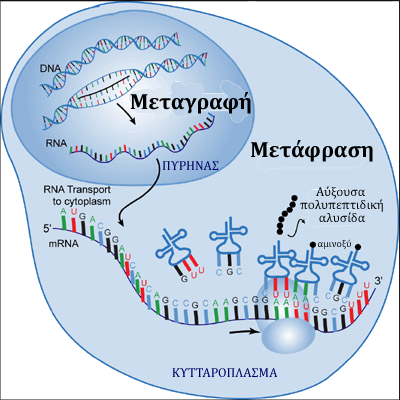 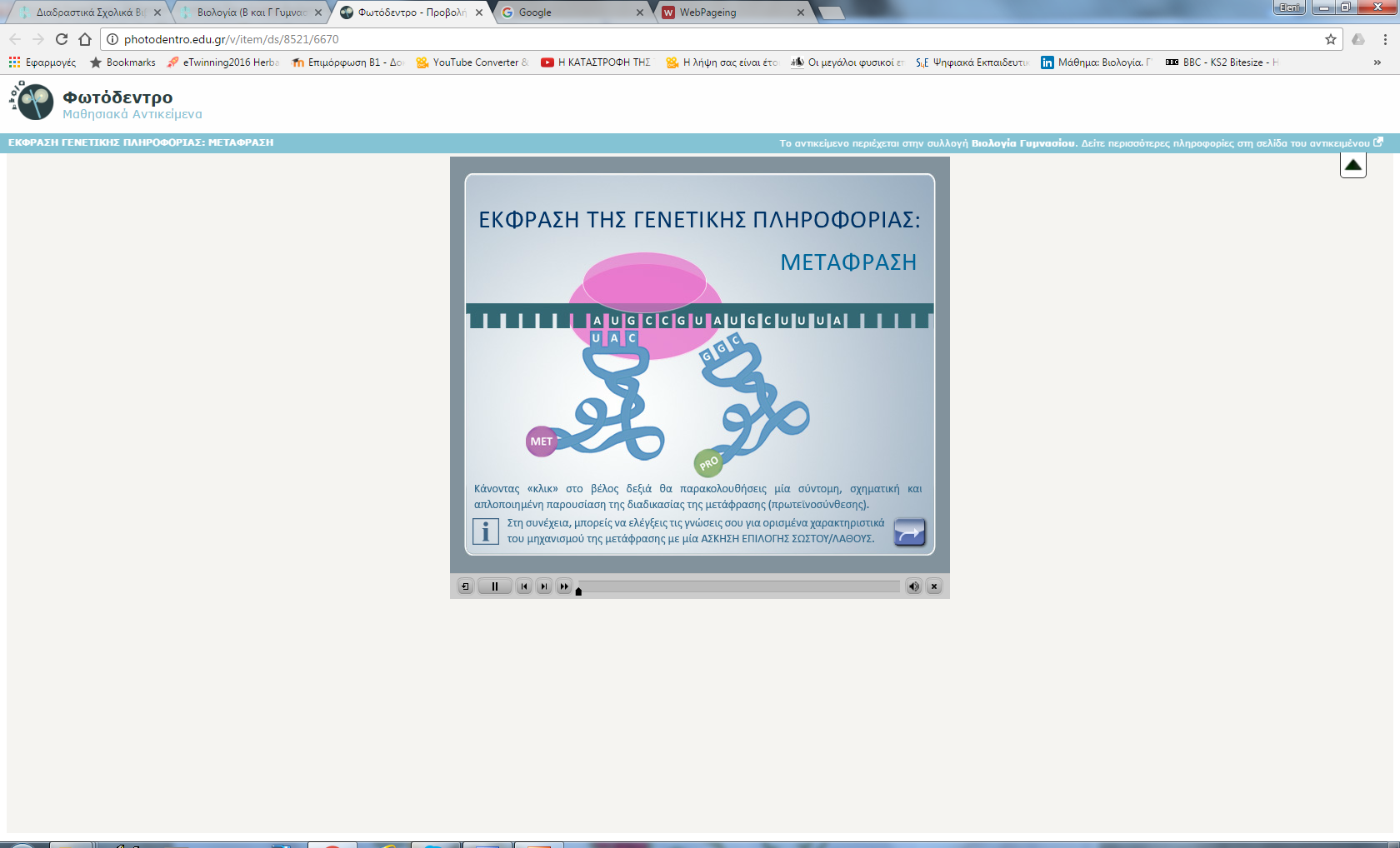 http://photodentro.edu.gr/v/item/ds/8521/6670
ΔΙΑΦΟΡΕΣ
DNA
RNA
1
2
3
Είναι δίκλωνο
Αποτελείται από δεοξυριβονουκλεοτίδια
Οι αζωτούχες βάσεις είναι η αδενίνη, η θυμίνη, η γουανίνη και η κυτοσίνη
Είναι συνήθως μονόκλωνο
Αποτελείται από ριβονουκλεοτίδια
Οι αζωτούχες βάσεις είναι η αδενίνη, η ουρακίλη, η γουανίνη και η κυτοσίνη
ΠΡΟΣΤΙΘΕΜΕΝΗ ΑΞΙΑ
Δυνατότητα υπερσύνδεσης με εικόνες, βίντεο, διευθύνσεις στο διαδίκτυο, προσομοιώσεις... – εμπλουτισμένο μαθησιακό περιβάλλον με αυθεντικό και συμβολικό επίπεδο.
Με κατάλληλη κίνηση και χρήση χρωμάτων μπορεί να δοθεί έμφαση σε κρίσιμα σημεία του γνωστικού αντικειμένου.
Με την προβολή παρουσίασης εμφανίζεται η πληροφορία σταδιακά, με τη σειρά και τον τρόπο που επιθυμεί ο εκπαιδευτικός.
Δημιουργία κίνησης σε εικόνες και ένταξη προσομοιώσεων.